Forno de indução
Indução electromagnética
A indução electromagnética é o fenómeno que origina a produção de uma força electromotriz (f.e.m. ou Tensão) num meio ou corpo exposto a um campo magnético variável, ou bem num meio móvel exposto a um campo magnético estático.
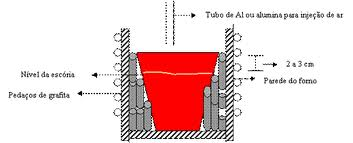 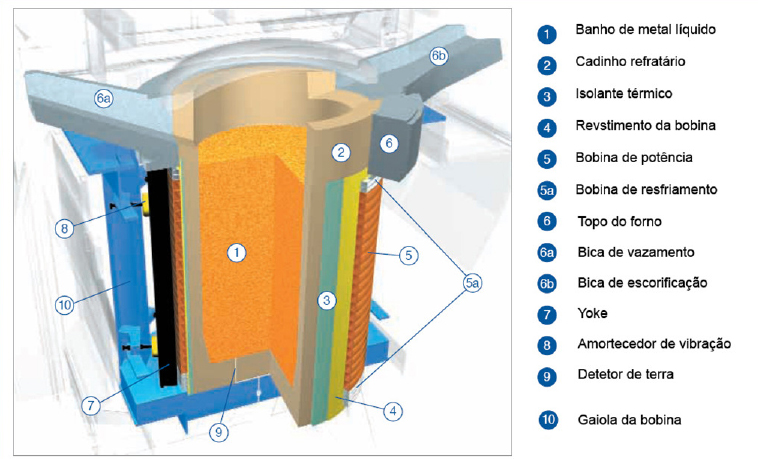 Forno Resistivo
Efeito Joule
Forno que utiliza a resistência elétrica através do efeito joule para realizar o aquecimento. 
Faz-se passar por ela uma corrente de intensidade I conhecida, durante um tempo t.  A energia absorvida pela resistência durante o tempo t. Com o calorímetro se mede a quantidade de calor  proveniente dessa energia .
Resistência elétrica
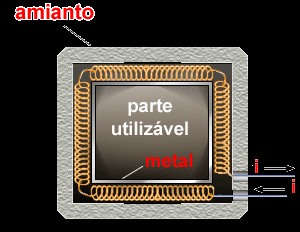 Forno poço a resistência
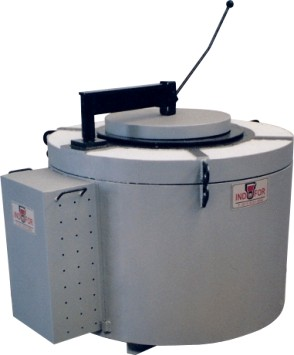 Resistência aquecida
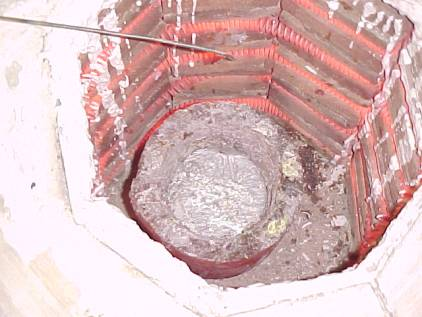